바이오분야 빅데이터 연구
의료 분야/헬스케어 분야
순서
바이오 분야의 빅데이터 기반 연구 현황
빅데이터 구축을 위한 인프라 전략
데이터 관리 및 국제협력 계획
데이터 활용을 통한 연구개발 전략
바이오 분야의 빅데이터 기반 연구 현황
의료·헬스케어 부문이 빅데이터의 실효성 있는 활용 용이성이 높고, 경제에서 차지하는 비중과 영향이 지대하기 때문에,  빅데이터 기반 연구에 기대가 큼
                    (The ‘big data revolution in healthcare, McKinsey Report, 2013)
디지털 헬스케어  
IoT 기술개발 중심에서 점차 AI기반 지능화로 진화  
ICT(정보통신기술), 빅데이터, 바이오가 결합한 융합의학. 개인별 맞춤형 건강관리와 원격의료 가능
환자 중심의 위험인자 관리와 고령자와 만성질환자의 질병 예방과 치료를 위해 ICT와 건강/진료 빅데이터 적극 활용
빅데이터 기반의 디지털 헬스케어 대표 사례는 IBM Watson Health과 Google Deep Mind Health
유수한 대학 병원과의 협업과 공동연구를 통해 점진적 발전
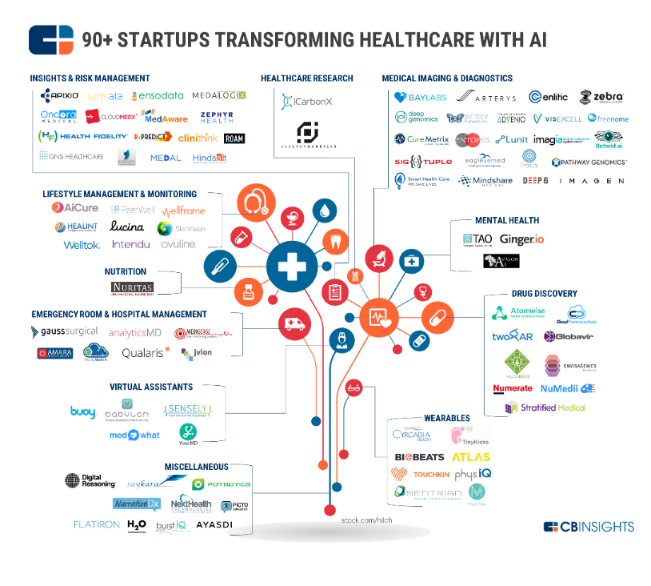 https://www.cbinsights.com/blog/artificial-intelligence-startups-healthcare/
바이오 분야의 빅데이터 기반 연구 현황
자료: “인공지능이 바꾸는 미래와 의료”, The Science Times(2016), “2016년 기대되는 한국의 인공지능 스타트업 5선”, beSUCESS(2016),  “ 인공지능 산업의 이해와 투자기회”, 현대증권(2016), “인공지능 기술과 산업의 가능성”, ETRI(2015), “마켓리포트 인공지능 특집호”, KISTI(2016)
국내 보건관련 빅데이터 활용 현황
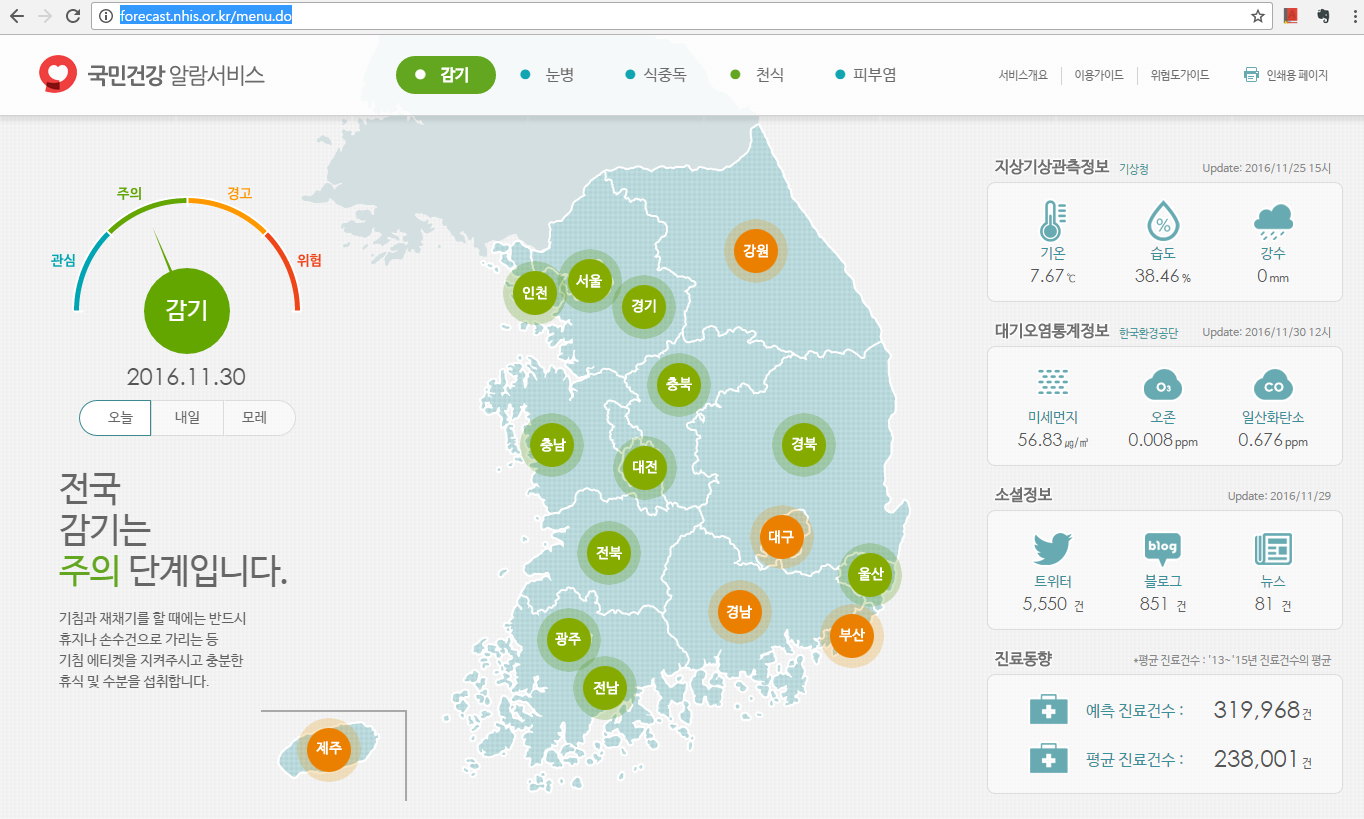 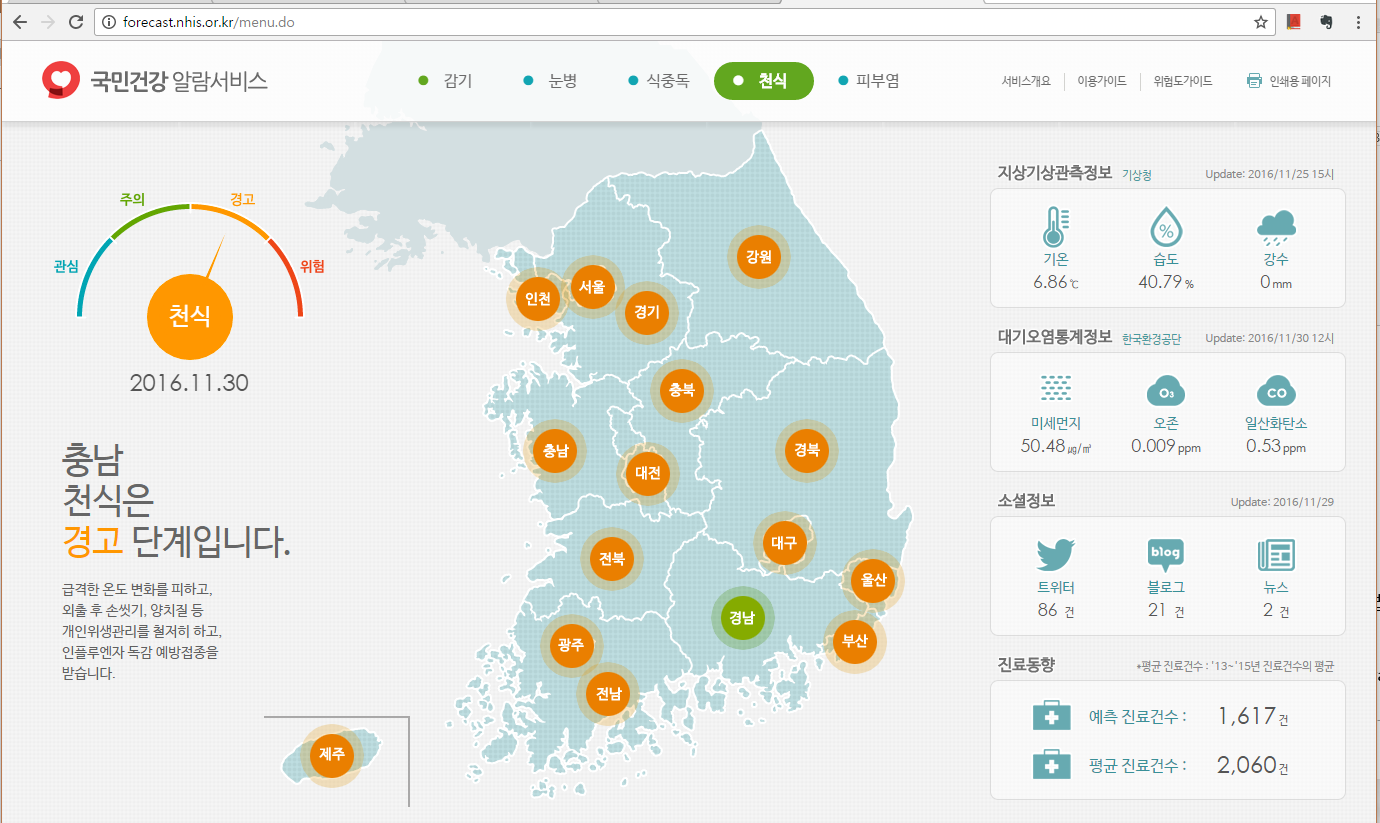 해외 보건산업 빅데이터 활용 사례 1
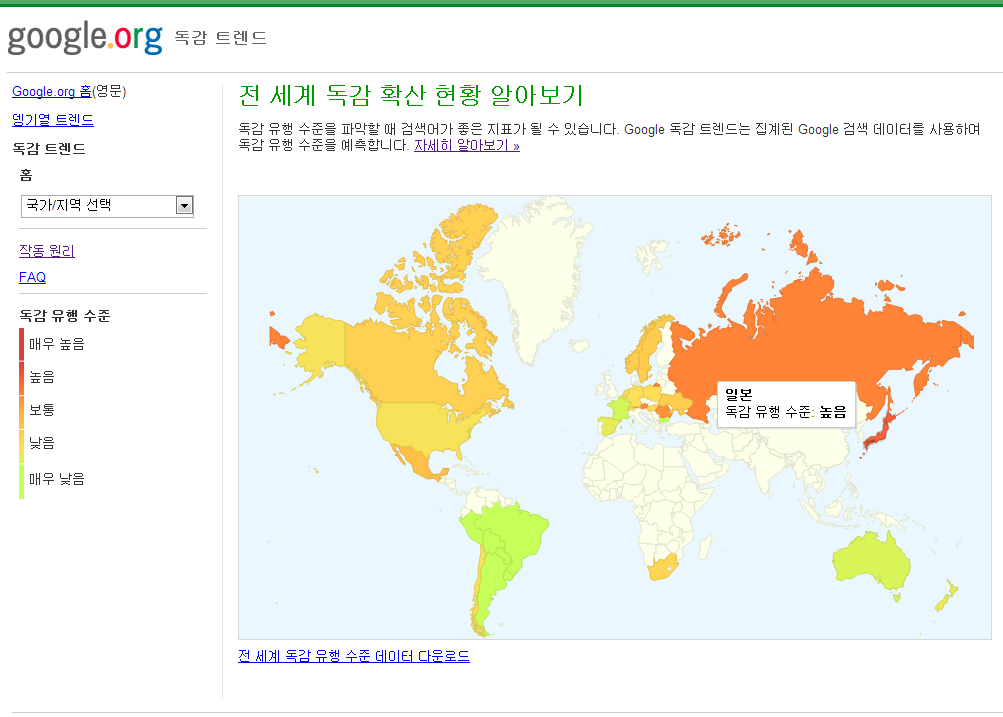 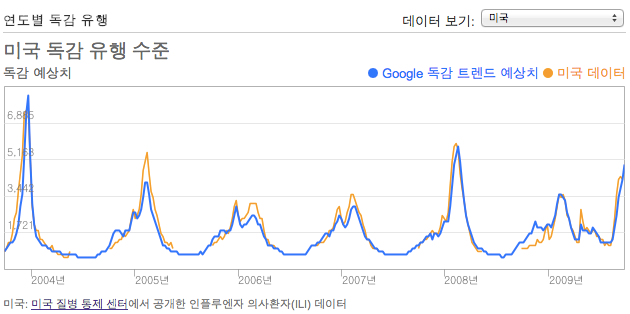 빅데이터 구축을 위한 인프라 전략
빅데이터의 ‘구축’, ‘인프라’ 등은 그 의미와 범위를 명확히 정의
고가의 저장장치나 데이터 웨어하우스 구축의 필요 없이, 클라우드 컴퓨팅 등 비용효율적 수단에 의해, 다양하고 방대한 소스로 부터, 다양한 형태의 데이터를 획득해서 분산병렬처리 기술 등을 통해, 응용 목적에 적합한 정보로 변환하는 것이 빅데이터 활용의 본질
학습/분석 기술의 확보와 의사결정 메커니즘 개발을 통해 실질적인 응용서비스의 구현이 되어야 사업의 실효성이 있을 것
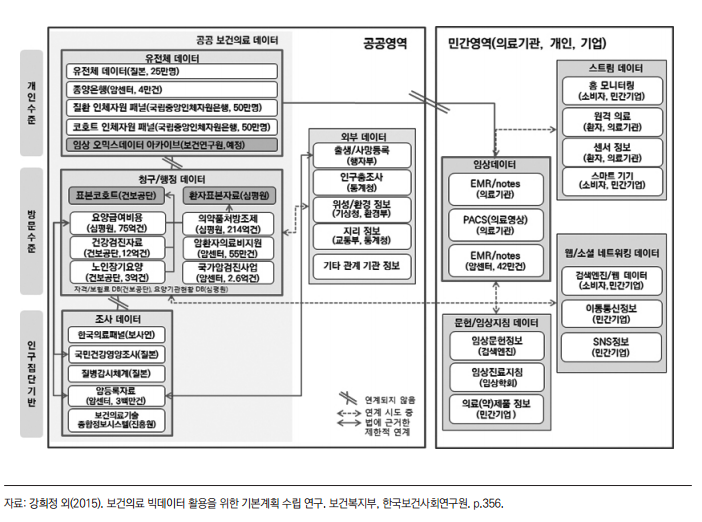 우리나라 보건의료 데이터와 연계 현황
공공 데이터는 보건복지부와 기타 부처가 관할하며 내용과 수집 방식 을 고려하여 유전체 데이터, 청구·행정 데이터, 조사데이터로 구분할 수 있다. 

민간 영역에서는 의료기관이 환자 진료 과정에서 수집한 임상데이터와 개인의 선택에 의해서 소셜네트워크서비스 또는 모바일 장치 등을 통해 수집되는 스트림 데이터 등으로 구분될 수 있다.
국내 보건의료분야 공공 빅데이터 현황
전 국민의 진료내역을 담고 있음
개인의 진료정보
데이터를 이용하려면 보유 기관의 심사절차를 거쳐 공개가 결정
규모 면에서는 빅데이터로 보기 어렵지만 데이터 집적에 상당한 비용과 관리가 투입되어야 하고 데이터 자체의 가치뿐 아니라 타 데이터와의 연계를 통해 새로운 가치를 창출해 낼 수 있다는 측면에서 빅데이터로 간주
데이터 관리 및 국제협력 계획
연구적 국제협렵
아직 초기 단계로 보이는 Partnership on AI  https://www.partnershiponai.org 정체 확인 및 적극 참여 
Google Deep Mind 는 영국에서 주도하고 있고, Imperial College, University London 등이 개발중인 STREAM, HARK 등 Health Application의  지향점이 우리팀 기관고유과제와 유사하여 구체적 협업 가능
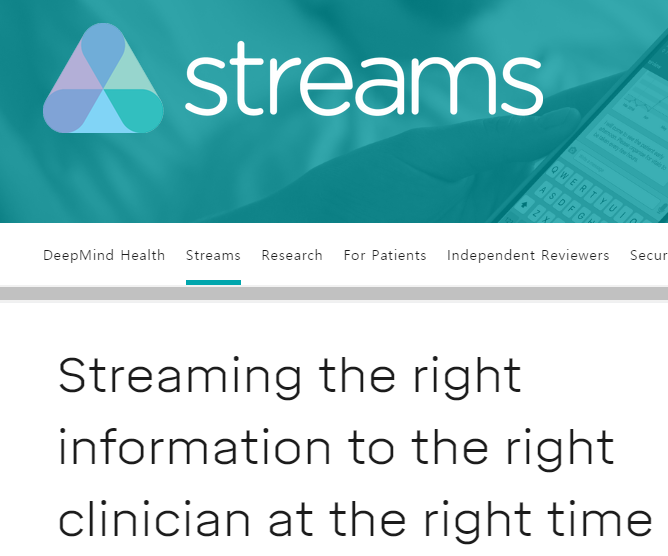 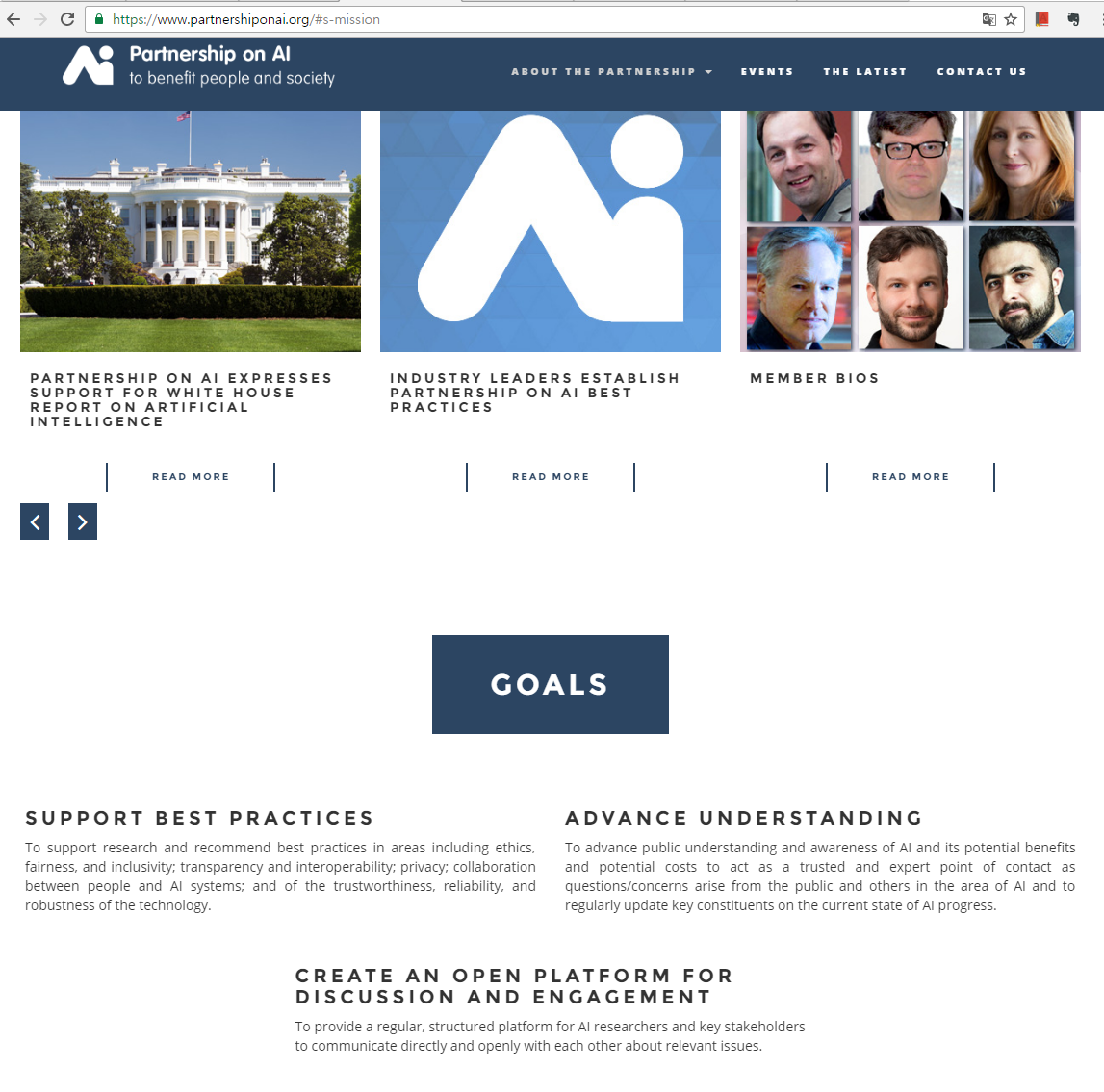 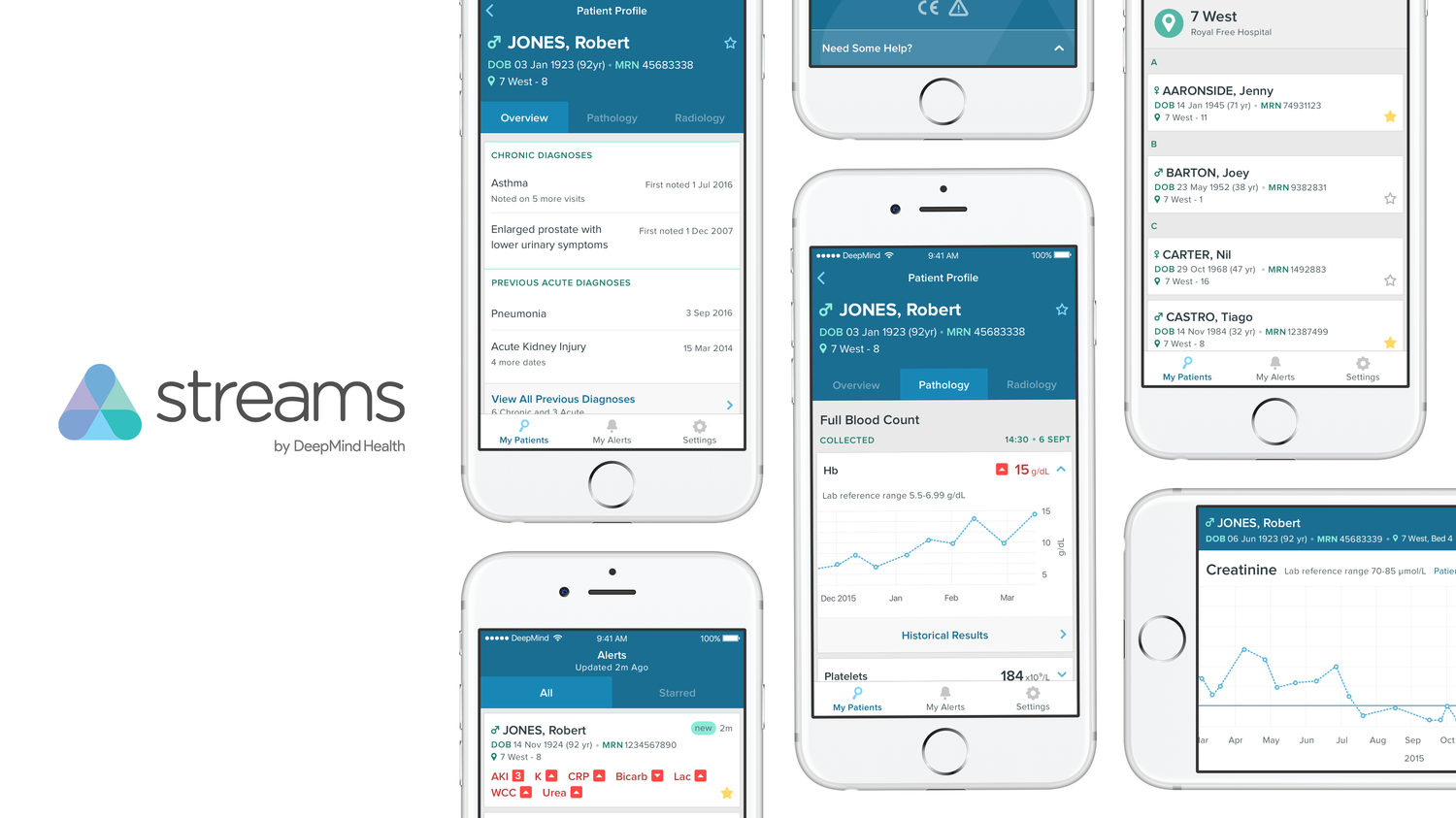 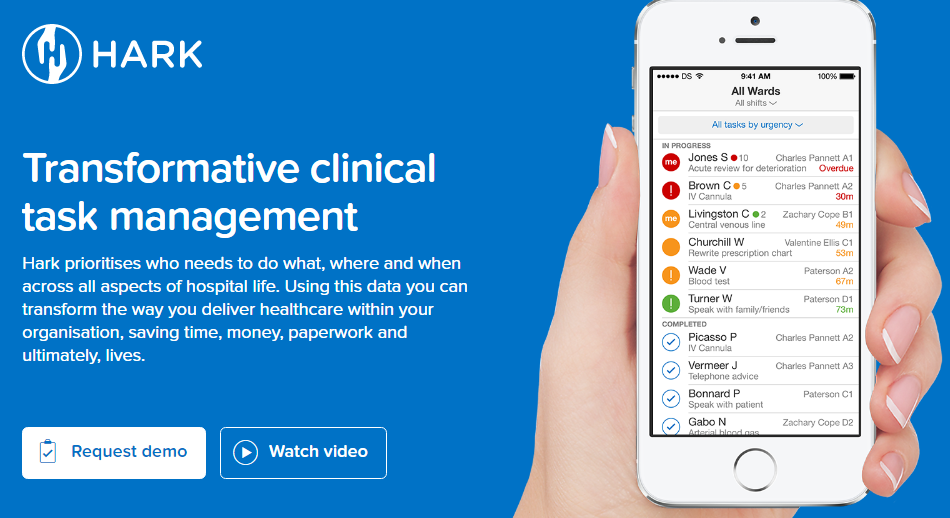 데이터 활용을 통한 연구개발 전략
자료: “Artificial Intelligence for Enterprise Applications”, Tratical (2015), “ 인공지능 산업의 이해와 투자기회”, 현대증권(2016), “인공지능 기술과 산업의 가능성”, ETRI(2015), “마켓리포트 인공지능 특집호”, KISTI(2016)
보건의료 공공 빅데이터 활용 가능한 R&D 사업 예시
(비활성 데이터 활용)
의료 빅데이터 활용의 효율성을 제고하기 위해서는 활성 데이터 뿐 아니라 비활성 데이터까지 폭넓게 분석할 수 있는 기술 개발이 시급 

의료 빅데이터는 대부분 의료기관의 진료 과정에서 발생하기 때문에 결국 임상에서 활용하는 데이터는 소수의 집단에게서 추출되고, 나머지 대부분은 분석되지 않은 채 사장되는 것이 현실
-    이에 따라, 기존의 방식으로는 의료 빅데이터에 제대로 포함되지 않는 다수의 집단과 사례의 비활성 데이터까지 반영해 정확도를 더 높이는 방안에 대한 고민이 필요
(의료기관의 참여)
 빅데이터 기반의 전문 헬스케어 업체들 이외 대형 의료기관들이 자체적으로 보유한 데이터 셋을 통해 빅데이터 진단 및 치료지원 서비스를 개발하는 방안도 요구 

이와 관련, 슬로언 케터링(Sloan Kettering)과 마운틴 사이나이 아이칸 연구소(Mt. Sinai’s Icahn Institute) 등 대형 암 전문기관들이 자체 데이터셋으로 이러한 서비스를 개발하려는 움직임은 관심을 모으기에 충분 
이들 전문기관은 의료 데이터에 대한 전문성을 바탕으로 데이터 생성과 활용이 외부 업체에 비해 비교적 자유롭다는 점에서 진단 및 진료 과정의 문제 해결에 보다 효율적으로 참여할 수 있는 입지를 확보
KIST 시범사업 제안
의료분야
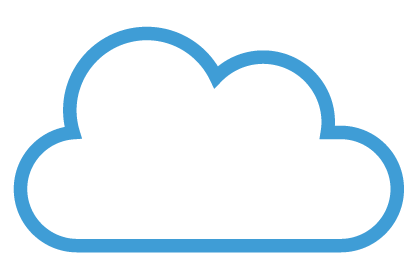 국내 의료기관 통합형 표준 임상 빅데이터 DB 구축 사업
병원 임상 데이터
의료기관 주도적 AI 의료서비스를 위한 플랫폼 제공
진단 지원
발병 예측
예후 예측
표준화/규격화를 통한
 구조적 데이터 변환
(임상 빅데이터 DB 구축)
PACS
(의료영상)
EMR/notes
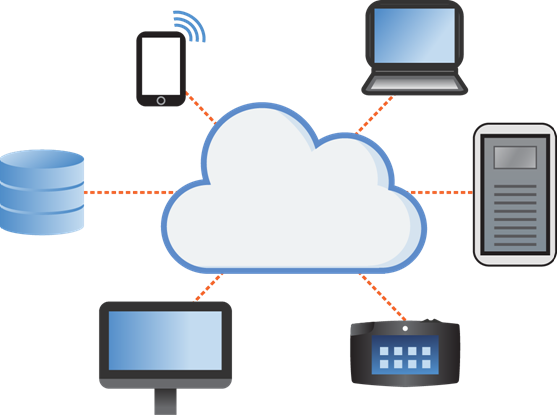 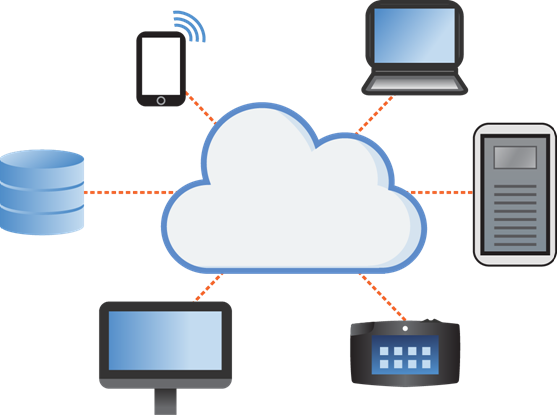 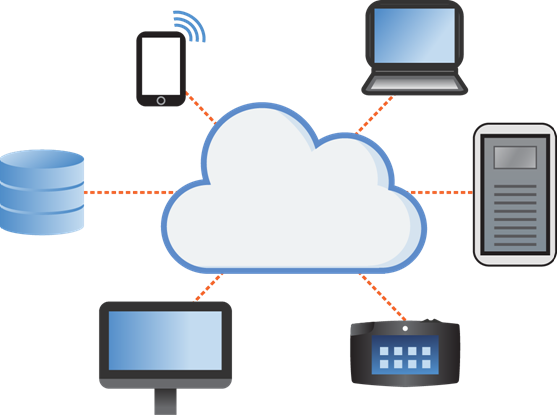 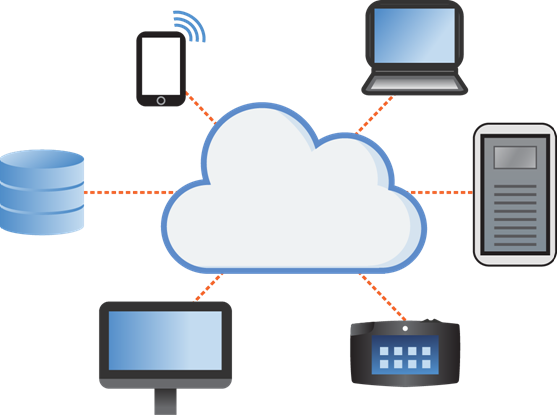 병원 임상 데이터
PACS
(의료영상)
EMR/notes
헬스케어분야
KIST 개인 맞춤형 상시 의료서비스의 테스트베드 구축 사업
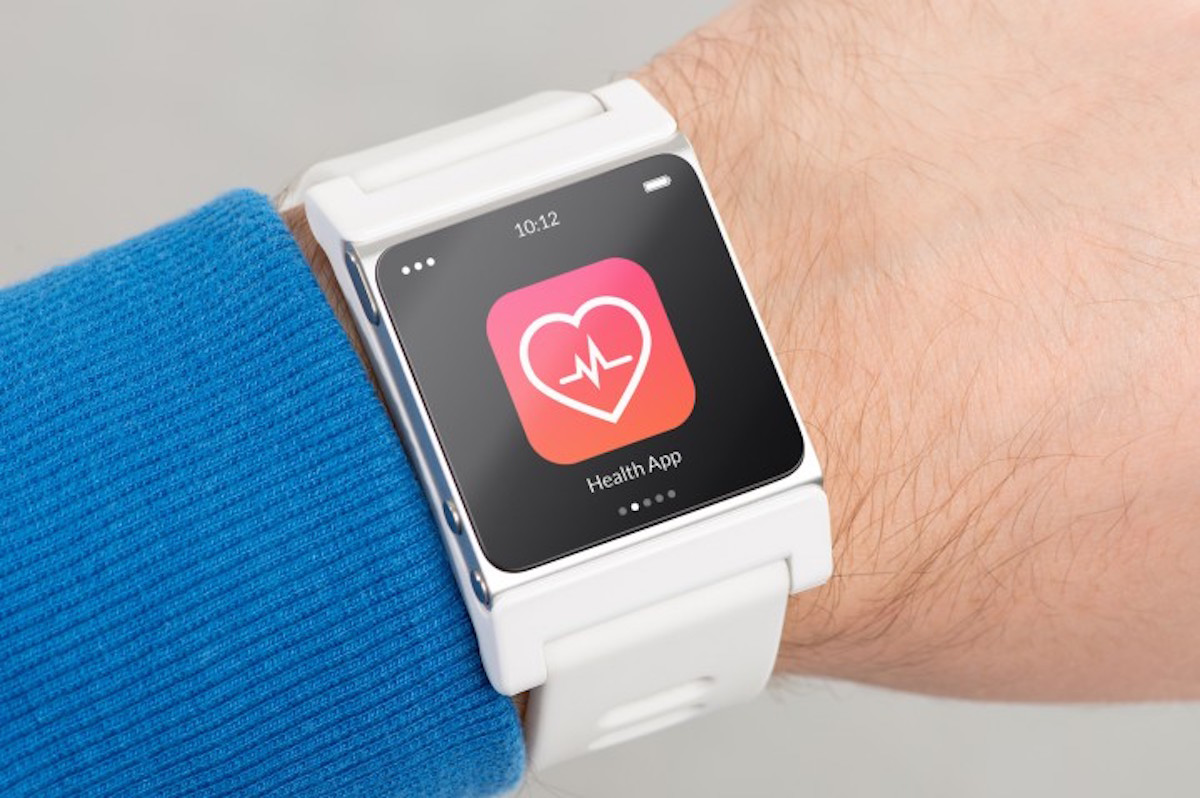 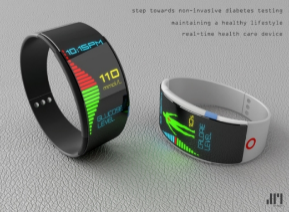 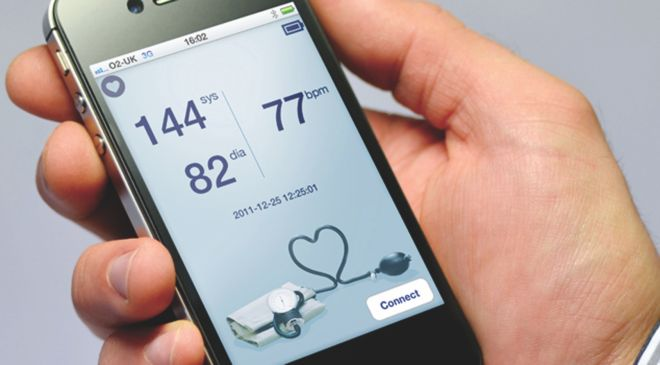 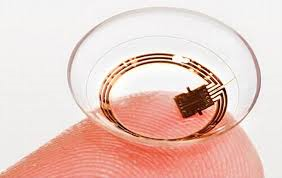 제안1. 국내 의료기관 통합형 표준 임상 빅데이터 DB 구축 사업
국내 의료기관들이 보유한 임상데이터(PACS: 의료영상, EMR/notes)를 취합하고, 활용이 용이한 형식으로 변환하여 구조화한 임상 빅데이터 DB를 구축
KIST는 비영리/공공기관으로서 각 의료기관의 임상데이터를 취합할 수 있을 것으로 기대
Medical Big Data 관련 연세대학교 세브란스 병원과 MOU를 체결
의공학연구소와 연구협력병원을 통한 임상데이터 취득
아산병원, 삼성병원, 고대안암병원, 분당서울대병원, 서울성모병원 등
의료 빅데이터 활용의 효율성을 제고하기 위해서는 활성 데이터 뿐 아니라 비활성 데이터까지 폭넓게 분석할 수 있는 기술 개발이 시급 	
의료 빅데이터는 대부분 의료기관의 진료 과정에서 발생하기 때문에 결국 임상에서 활용하는 데이터는 소수의 집단에게서 추출되고, 나머지 대부분은 분석되지 않은 채 사장되는 것이 현실
의료기관이 참여하는 빅데이터 진단 및 치료지원 서비스를 개발하는 방안도 요구
전문의료기관은 의료 데이터에 대한 전문성을 바탕으로 데이터 생성과 활용이 비교적 자유롭다는 점에서 진단 및 진료 과정의 문제 해결에 보다 효율적으로 참여할 수 있는 입지를 확보
국내 의료기관 통합형 표준 임상 빅데이터 DB 구축 사업
병원 임상 데이터
의료기관 주도적 AI 의료서비스를 위한 플랫폼 제공
진단 지원
발병 예측
예후 예측
표준화/규격화를 통한
 구조적 데이터 변환
(임상 빅데이터 DB 구축)
PACS
(의료영상)
EMR/notes
병원 임상 데이터
PACS
(의료영상)
EMR/notes
제안2. KIST 개인 맞춤형 상시 의료서비스의 테스트베드 구축 사업
“실시간 생체신호 빅데이터 기반 개인 맞춤형 상시 의료서비스” 개발을 위해 KIST 내부의 시험 환경을 구축하고 요소기술 및 통합서비스를 검증 
최소자극/최소침습으로 신뢰성 있는 생체신호 실시간 측정 기기 개발 검증
바이오닉스연구단에서 생체신호 측정 기술 개발 및 본 테스트베드에서 검증
혈당측정 콘택트렌즈, 보행패턴 측정 신발깔창 등
개인별 생체신호의 실시간 수집, 가공/분석, 압축/저장
생체신호측정기기가 스마트 폰과 연동되고 스마트폰 앱을 통해 KIST서버에 실시간 수집/저장/관리
개인별 건강검진기록에 기반한 질환 조기 진단 및 맞춤형 예방을 위한 스마트 헬스케어 서비스 개발
실시간 수집되는 개인별 생체신호의 실시간 분석 기술
개인별 건강검진기록을 참조하여 개인별 맞춤 헬스케어 서비스 제공
KIST 개인 맞춤형 상시 의료서비스의 테스트베드 구축 사업
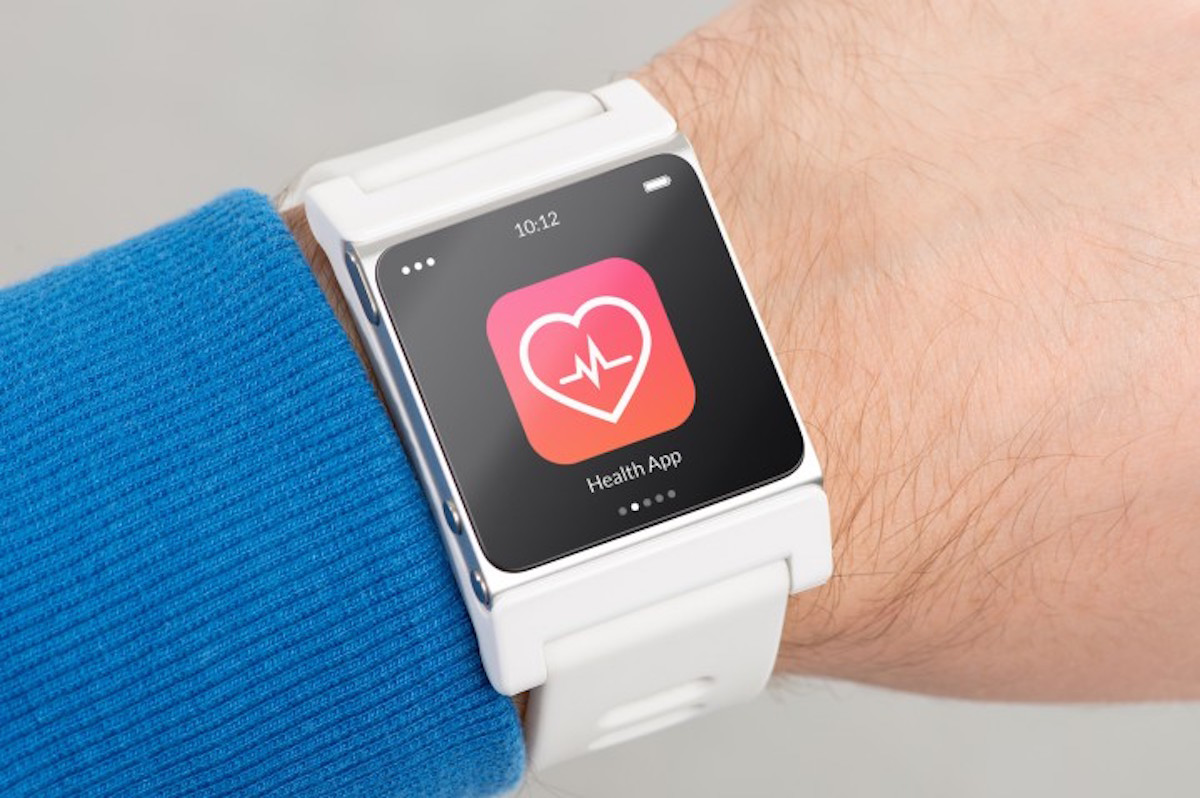 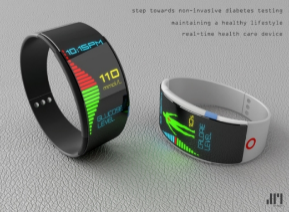 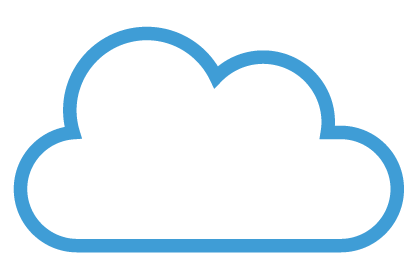 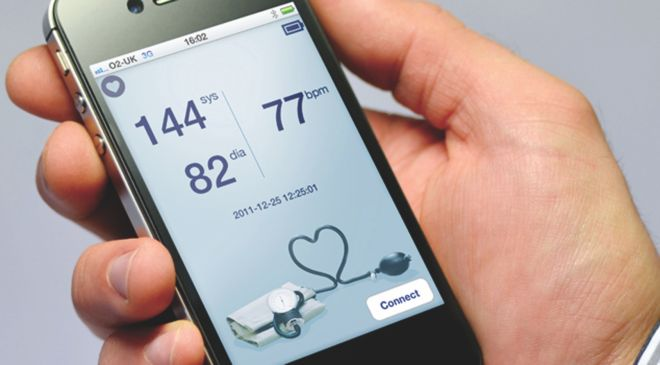 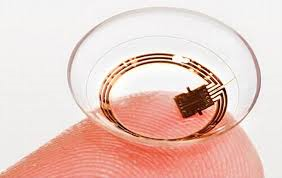 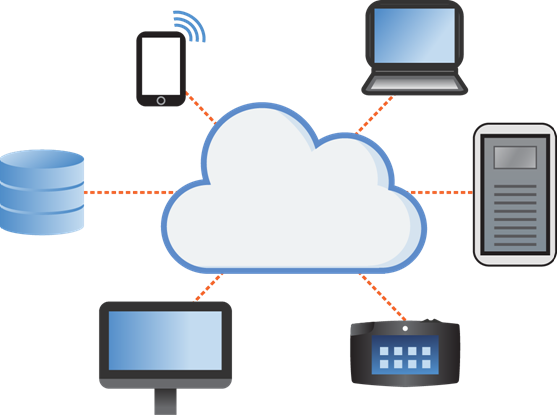 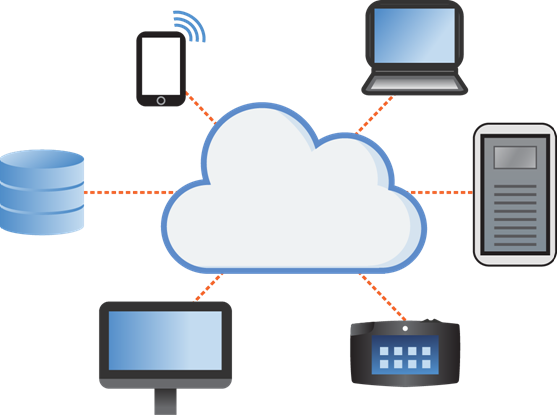 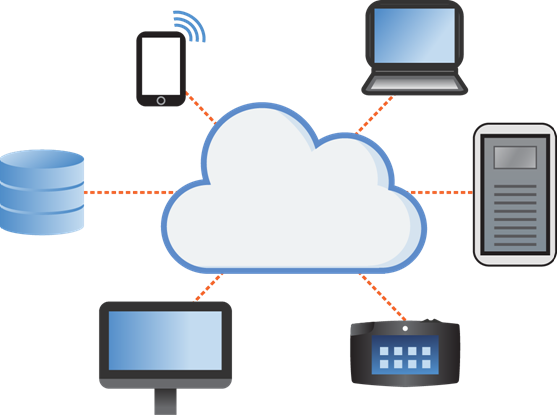 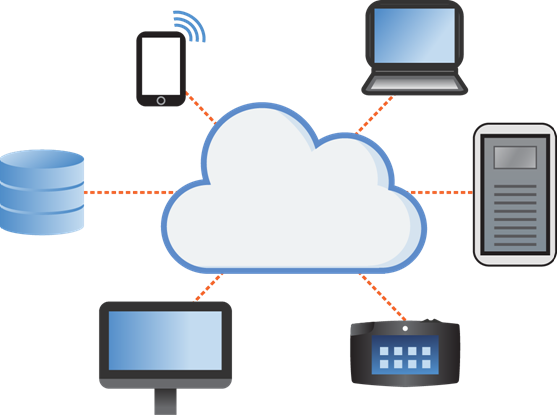